Motion Graphs
Position Vs. Time Graphs
To Find distance from starting point:
Look at # on Vertical Axis

To determine how fast (speed/velocity of object)
Determine the steepness (slope) of the graph


To determine which direction object is moving
Look at which way the graph is sloped
The line is moving up = moving forward
The line is moving down = moving backwards

Lines 	 =   constant speed
Curves =   acceleration
Position Vs. Time Graphs
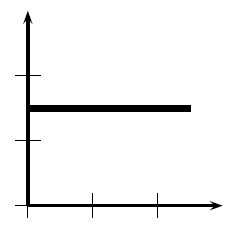 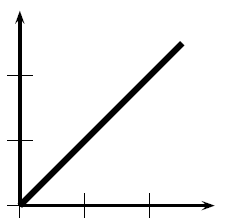 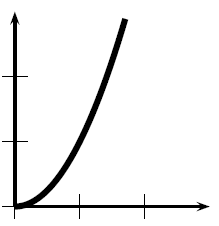 P
P
P
P
time
time
time
Object is at rest
Object is at a constant (+) velocity  (moving forward)
Object is accelerating (+ acceleration)
Position Vs. Time Graphs
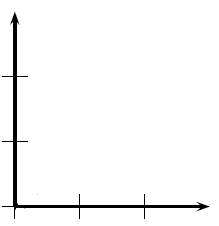 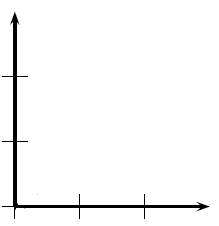 D. Constant (-) velocity  (moving backwards)
E.  Object is accelerating (speeding up backwards)
Position Vs. Time Graphs
What else does the graph tell us?
The slope is the velocity
Steep slope = higher velocity
Shallow slope = lower velocity


To find instantaneous velocity of curve= tangent line
Velocity Vs. Time Graphs
To find how fast it is moving:
Look at # on Vertical Axis

To determine which direction object is moving
Look at whether it is above or below x-axis (0 m/s)
Above the x-axis = moving forward
Below the x-axis  = moving backwards

To determine how far the object has moved
Determine the area between the line and x-axis

It is impossible to tell exact position. (only how far moved)

Horizontal line = constant speed
Diagonal line or curve = acceleration (+ or - )
Velocity Vs. Time Graphs
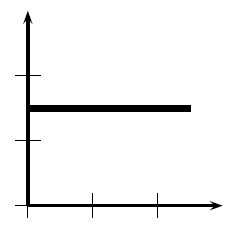 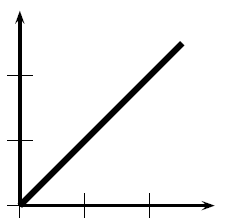 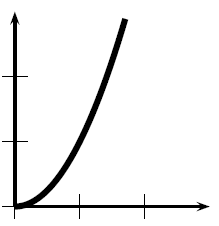 P
v
v
v
time
time
time
Object is at constant velocity  (moving forward)
Object is undergoing uniform (+) acceleration
Object is accelerating (non-uniform)
Velocity Vs. Time Graphs
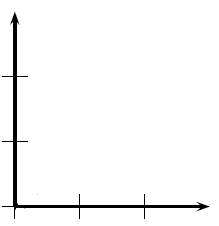 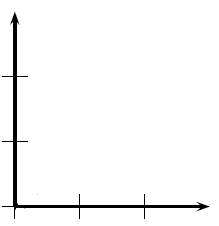 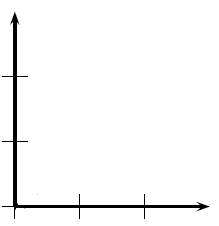 D.  Object is undergoing a uniform (-) acceleration
Object has a non-uniform  (-) acceleration
What would it mean if something was under the x-axis?
Velocity Vs. Time Graphs
What else does the graph tell us?
The slope is the acceleration 
Steep slope = higher acceleration
Shallow slope = lower acceleration

Any line above the x-axis is moving forward
Any line below the x-axis is moving backwards
Acceleration Vs. Time Graphs
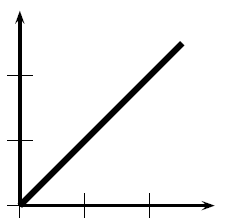 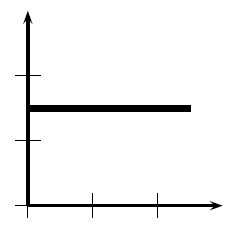 A
P
A
time
time
Object is accelerating at a constant rate
Object is accelerating at an increasing rate	
           The object is getting faster at a faster rate
AccelEration Vs. Time Graphs
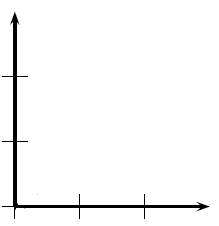 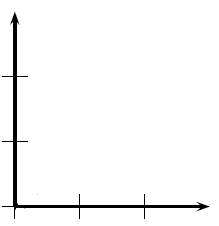 A
A
time
time
C. Object is accelerating at a decreasing rate
	the object is getting faster….slower
D.  Object has a negative acceleration
Acceleration Vs. Time Graphs
What else does the graph tell us?

The slope is meaningless

The area underneath the line is the velocity.
Practice Graph
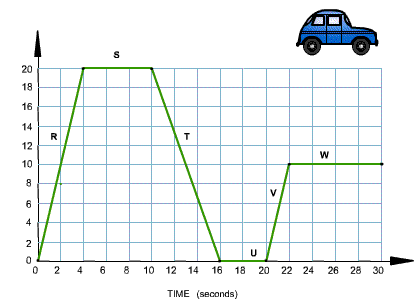